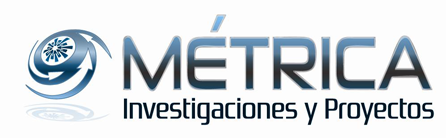 Acceso de las Mipyme a las compras públicas en Colombia
Alvaro Balcázar Acero
19 de noviembre de 2013
Posibles Situaciones de Fraude
Realizar acuerdos para fijar precios
Constituir Mipymes ficticias
Presentar objeciones sobre los términos de la convocatoria y los participantes
Establecer condiciones particulares para beneficiar proponentes
Caso Colombia: Procedimientos de la SIC para las prácticas comerciales restrictivas.
La Superintendencia de Industria y Comercio tiene la posibilidad de iniciar una investigación de oficio o a solicitud de un tercero interesado.
La SIC realiza averiguaciones preliminares y determina si es necesario iniciar una investigación formal. 
La etapa preliminar se adelanta sin la vinculación de personas. Objetivo: determinar si los hechos conocidos podrían configurar un asunto restrictivo de la competencia.
Caso Colombia: Procedimientos de la SIC para las practicas comerciales restrictivitas.
Quién inicia la investigación?
Cuál es el proceso que sigue la SIC?
Cómo y para qué se involucran a terceras partes?
RESULTADOS
Acciones de la SIC sobre prácticas de colusión en Licitaciones Públicas:

Archivadas	70%
Garantías	 6%
Multa           18%
Caducidad	 6%